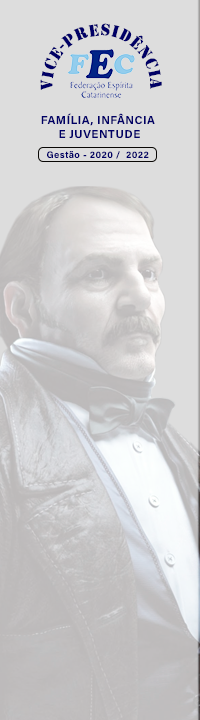 PRINCÍPIOS E FINALIDADES DOS ÓRGÃOS DE UNIFICAÇÃO
Órgãos de Unificação do Movimento Espírita cumprirão sua função de estimular o estudo, a difusão e a prática da Doutrina nos centros espíritas
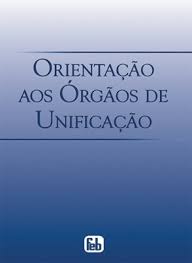 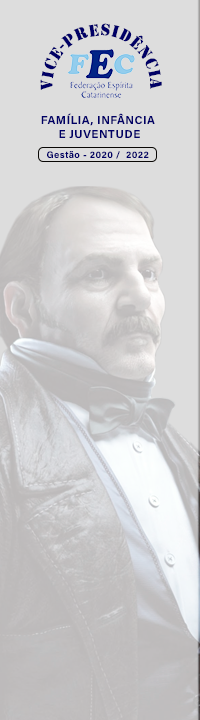 Órgãos de Unificação
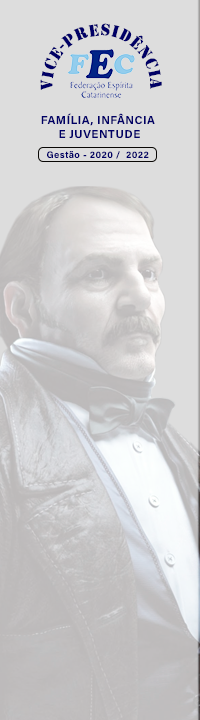 PRINCÍPIOS E FINALIDADES DOS ÓRGÃOS DE UNIFICAÇÃO
O Trabalho Federativo de Unificação do Movimento Espírita é uma atividade MEIO  que tem por  objetivo FORTALECER, FACILITAR, AMPLIAR, e APRIMORAR a ação do Movimento Espírita em sua atividade FIM , que é a de promover o ESTUDO, a PRÁTICA e a DIFUSÃO da Doutrina Espírita.
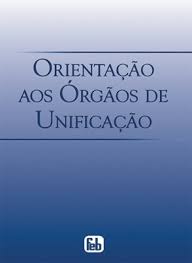 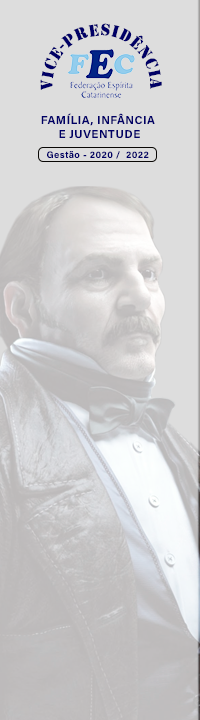 PRINCÍPIO
“Dou-vos um mandamento novo: que vos ameis uns aos outros. Como eu vos amei, amai-vos também uns aos outros. Nisto reconhecerão todos que sois meus discípulos, se tiverdes amor uns pelos outros”. Jesus (João 13:34-35).
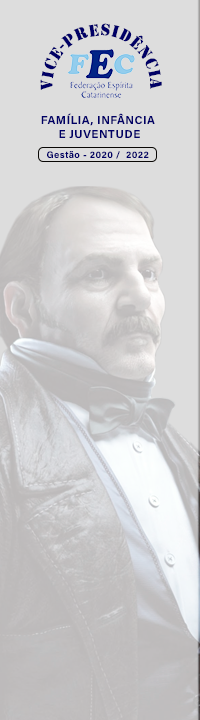 [...] Espíritas! amai-vos, este o primeiro ensinamento; instruí-vos, este o segundo.
(Cap. VI, item 5 – “Advento do Espírito de Verdade” – O Evangelho segundo o Espiritismo – Allan Kardec., Paris, 1861)
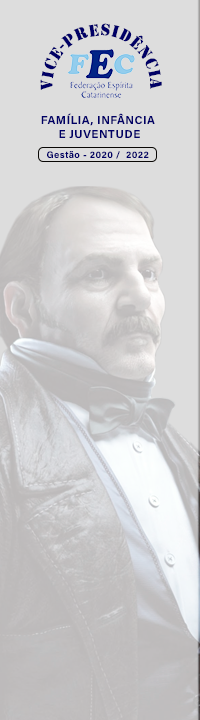 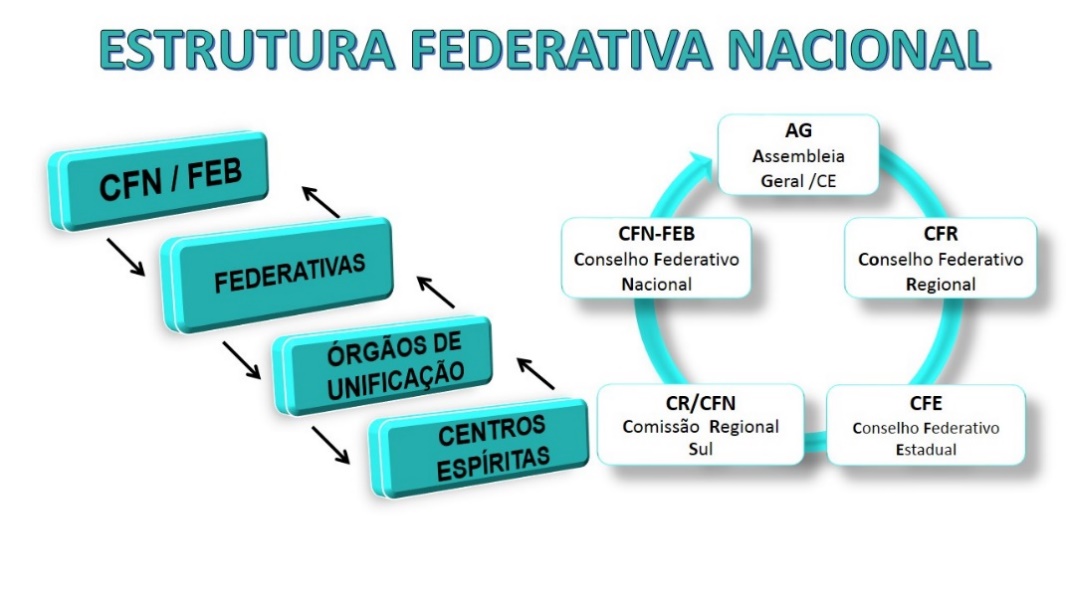 DOCUMENTOS FEDERATIVOS
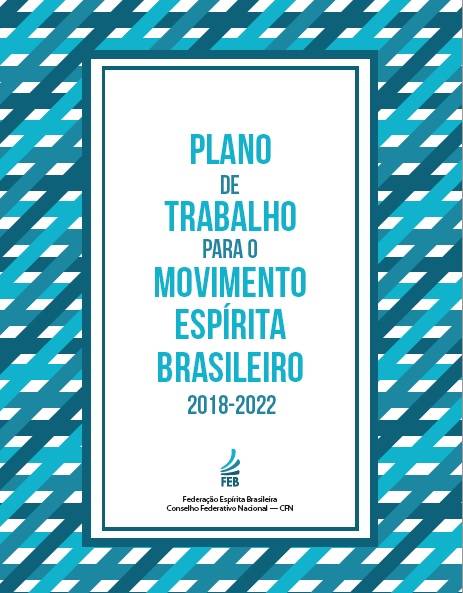 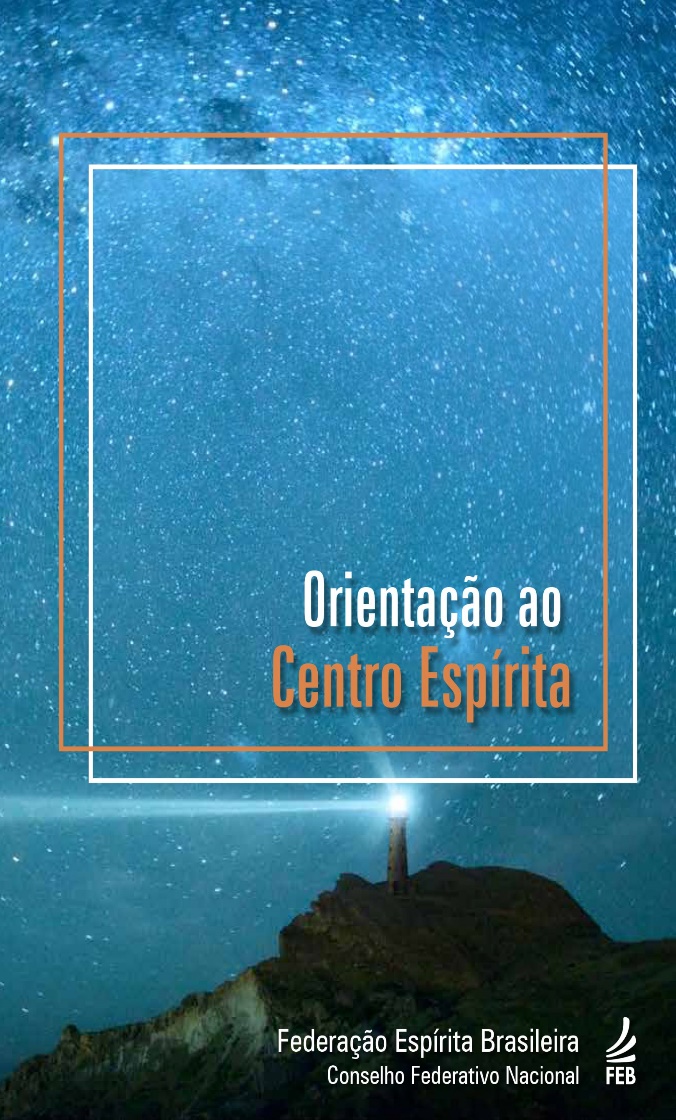 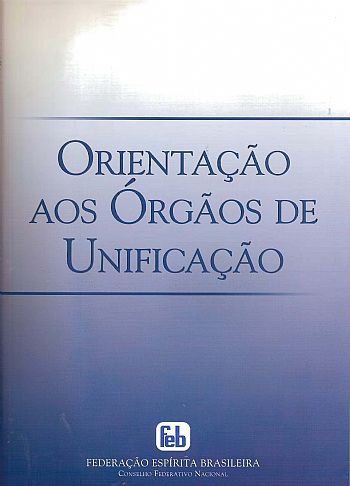 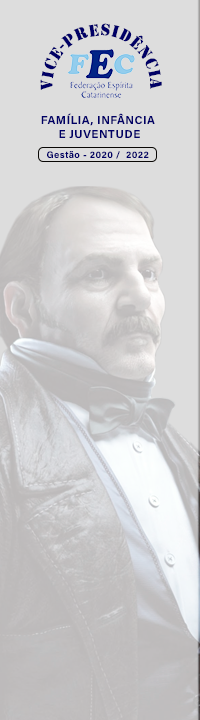 ED
APSE
FIJ
ME
AE
Estrutura Federativa que Retroalimenta a Atividade
DOCUMENTOS das ÁREAS
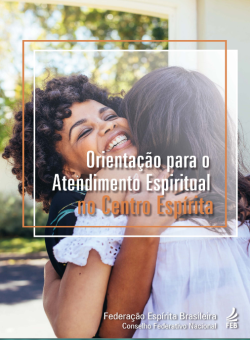 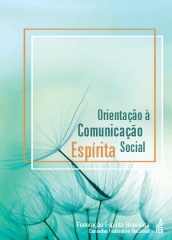 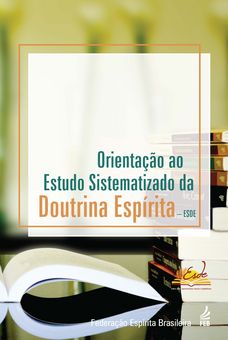 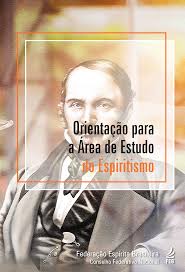 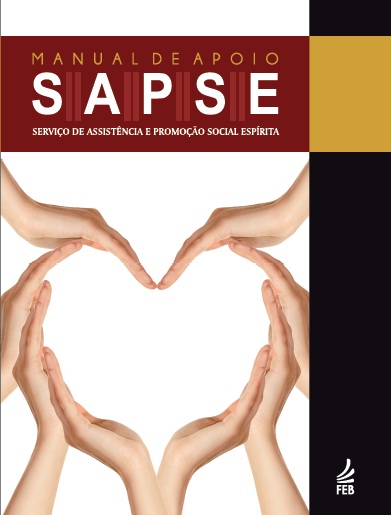 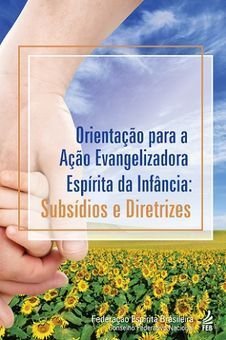 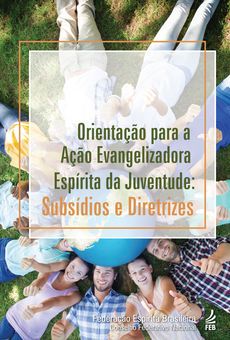 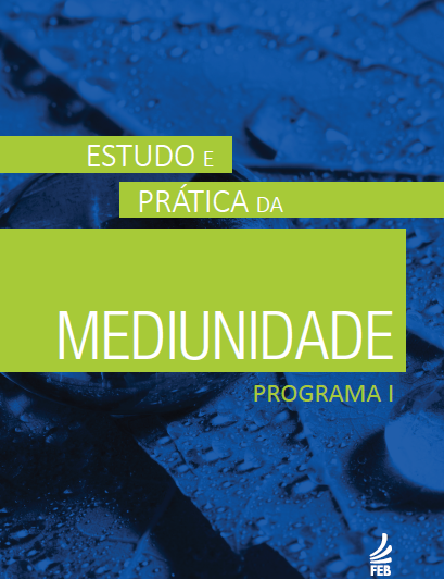 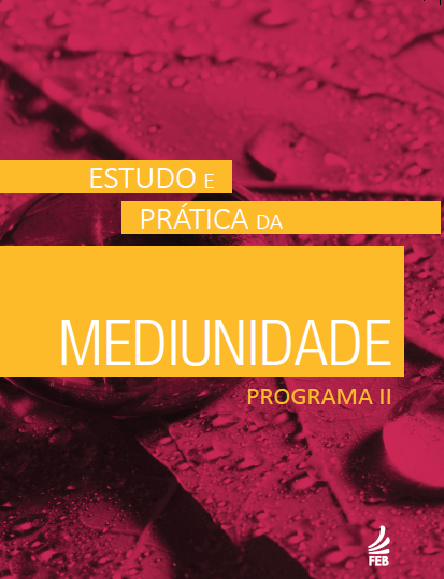 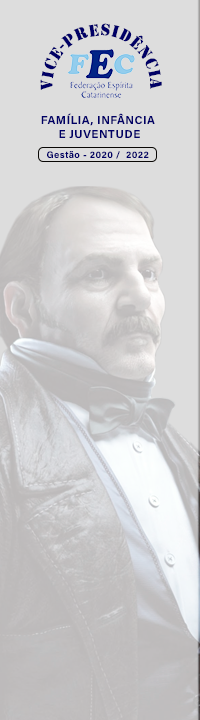 FUNDAMENTOS/PRINCÍPIOS
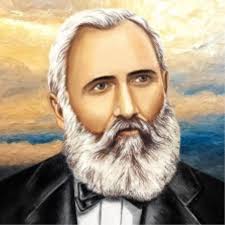 MENSAGEM “UNIFICAÇÃO”

(Mensagem recebida pelo médium Francisco Cândido Xavier, em reunião da Comunhão Espírita  Cristã, em 20-4-1963, em Uberaba, MG.)(Reformador - dez/1975)
RESPEITO
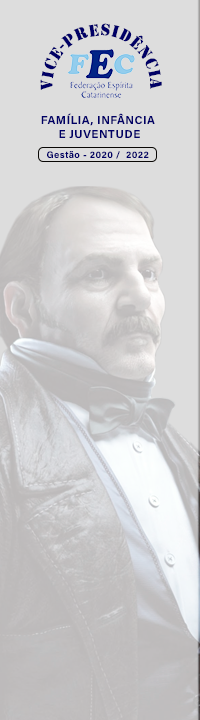 OBJETIVOS
“Mantenhamos o propósito de irmanar, aproximar, confraternizar e compreender, e, se possível, estabeleçamos em cada lugar, onde o nome do Espiritismo apareça por legenda de luz, um grupo de estudo, ainda que reduzido, da Obra Kardequiana, à luz do Cristo de Deus”.
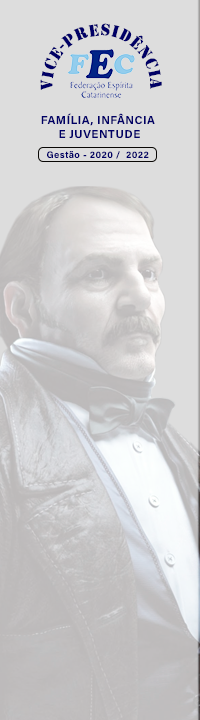 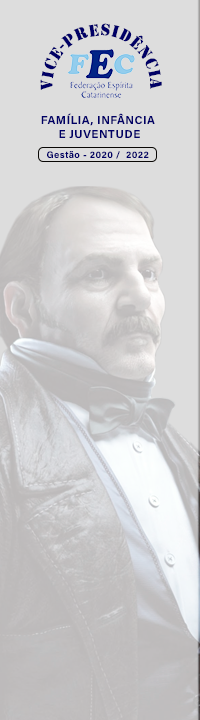 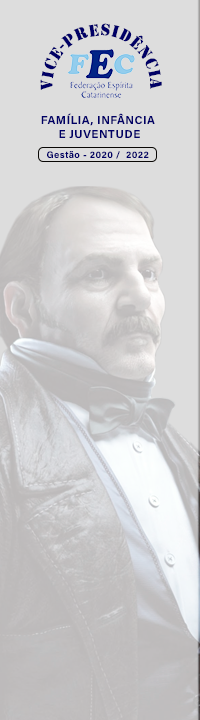 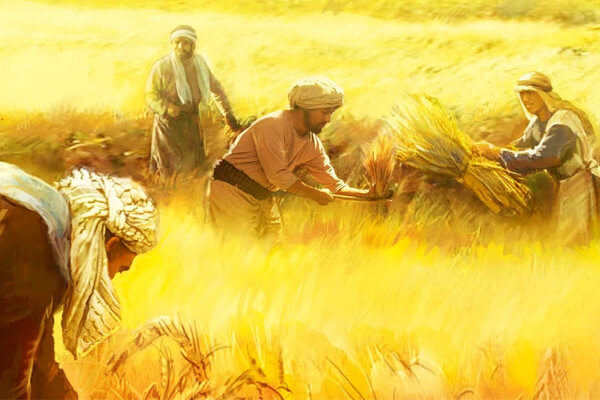 “Trabalhemos juntos e unamos nossos esforços, a fim de que o Senhor, ao chegar, encontre acabada a obra”
		O Espírito de Verdade, Allan Kardec, Paris, 1863,
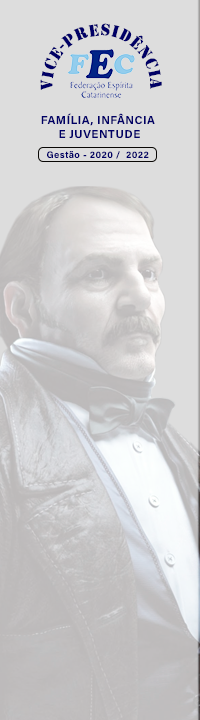 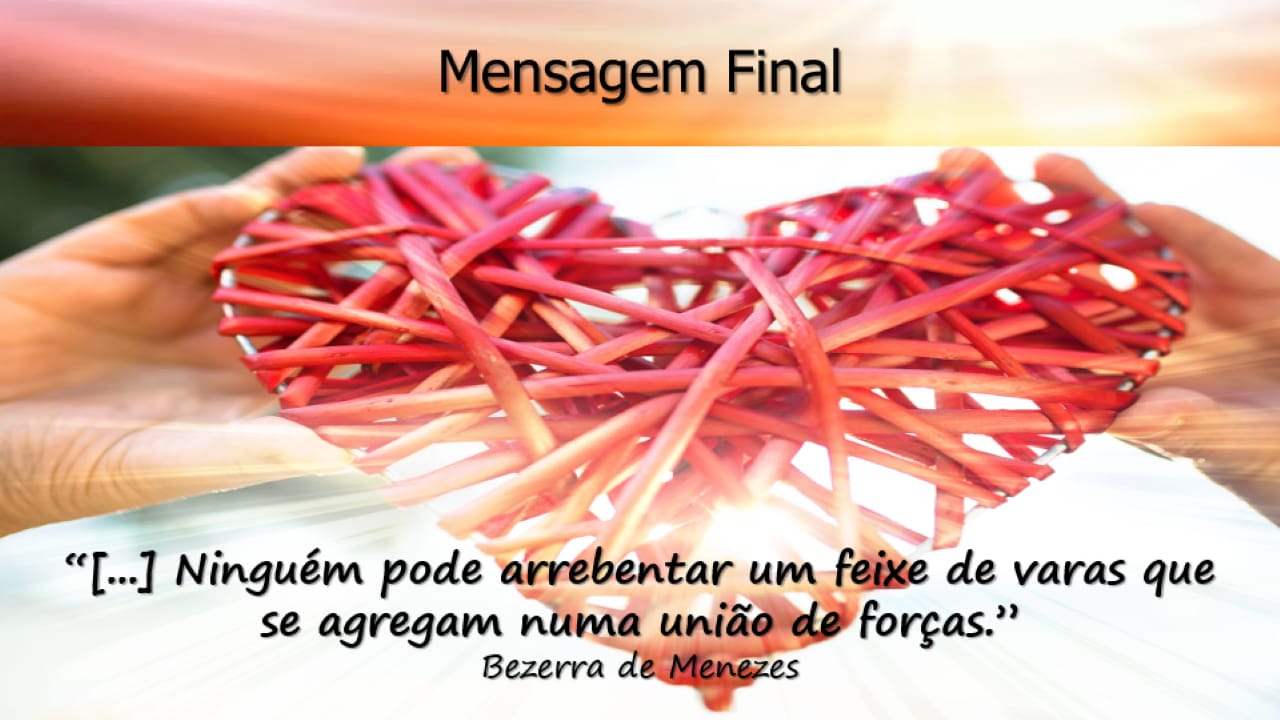